ỦY BAN NHÂN DÂN THÀNH PHỐ HỒ CHÍ MINH
SỞ TÀI NGUYÊN VÀ MÔI TRƯỜNG
XÂY DỰNG TRƯỜNG HỌC XANHMỘT SỐ NỘI DUNG TRỌNG TÂM VỀ BẢO VỆ MÔI TRƯỜNG TRONG TRƯỜNG HỌC
NGÔ NGUYỄN NGỌC THANH
- Chi cục Bảo vệ môi trường TPHCM
Thành phố Hồ Chí Minh, ngày 26 tháng 7 năm 2023
NỘI DUNG
Một số nội dung trọng tâm về công tác bảo vệ môi trường trong trường học
Xây dựng Trường học Xanh tại Thành phố Hồ Chí Minh
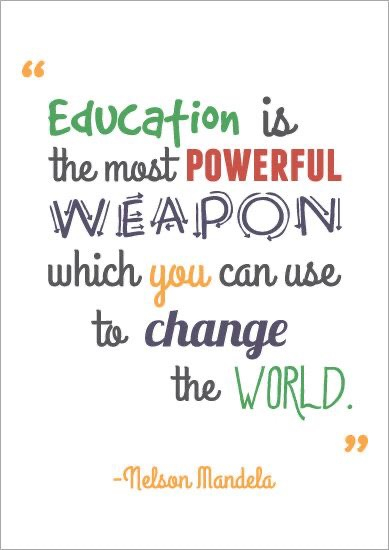 “Giáo dục môi trường là phương tiện không thể thiếu để giúp mọi người hiểu về môi trường”
(Hội nghị về môi trường ở Moscow năm 1987 do UNEP và UNESCO đồng tổ chức)
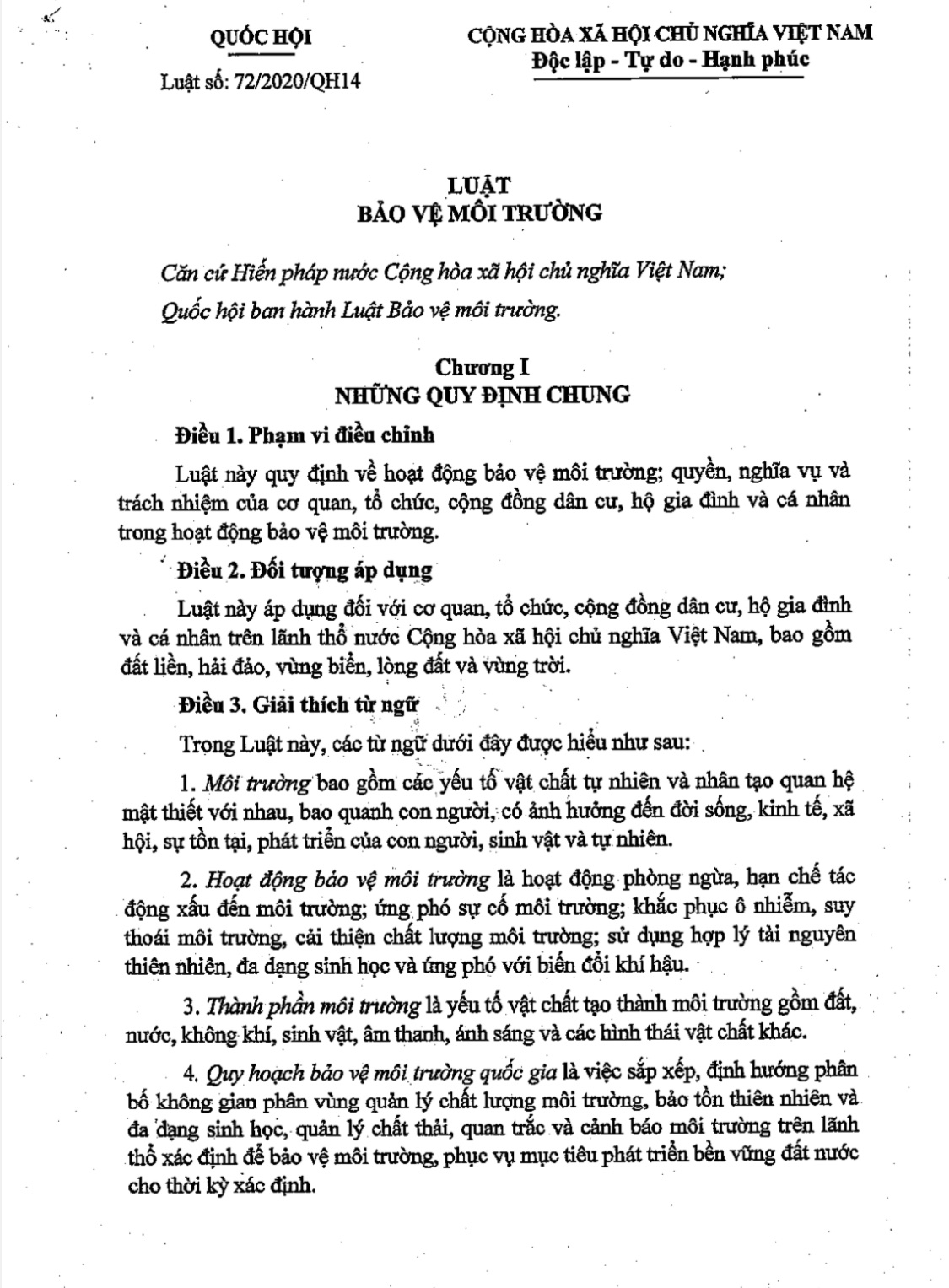 Luật Bảo vệ môi trường năm 2020 (Luật số 72/2020/QH14) được Quốc hội khóa XIV kỳ họp thứ 10 thông qua ngày 17/11/2020, được công bố theo Lệnh số 17/2020/L-CTN ngày 30/11/2020 của Chủ tịch nước, có hiệu lực từ ngày 01/01/2022
Luật bảo vệ môi trường 2020- Một số điểm mới
VỀ BỐ CỤC
Gồm 16 chương, 171 điều; có sự sắp xếp, bố cục lại so với Luật BVMT 2014
Đưa các quy định về bảo vệ các thành phần môi trường lên đầu, thể hiện rõ mục tiêu xuyên suốt là bảo vệ các thành phần môi trường, bảo vệ sức khỏe người dân, coi đây là nội dung trọng tâm, quyết định cho các chính sách BVMT khác.
VỀ NỘI DUNG
- Mở rộng phạm vi điều chỉnh, ‘cộng đồng dân cư’ được quy định là một chủ thể trong công tác bảo vệ môi trường, phát huy vai trò của ‘cộng đồng dân cư’ trong các hoạt động bảo vệ môi trường
- Định chế nội dung sức khỏe môi trường; bổ sung nhiều giải pháp bảo vệ các thành phần môi trường, đặc biệt là môi trường không khí, môi trường nước.
- Thúc đẩy phân loại rác thải tại nguồn; định hướng cách thức quản lý, ứng xử với chất thải
- Cụ thể hóa các quy định về ứng phó biến đổi khí hậu, thúc đẩy phát triển thị trường các-bon trong nước
- Tạo lập chính sách phát triển các mô hình tăng trưởng kinh tế bền vững, thúc đẩy kinh tế tuần hoàn, phục hồi và phát triển nguồn vốn tự nhiên
Luật bảo vệ môi trường 2020- Một số điểm mới về giáo dục và truyền thông về môi trường
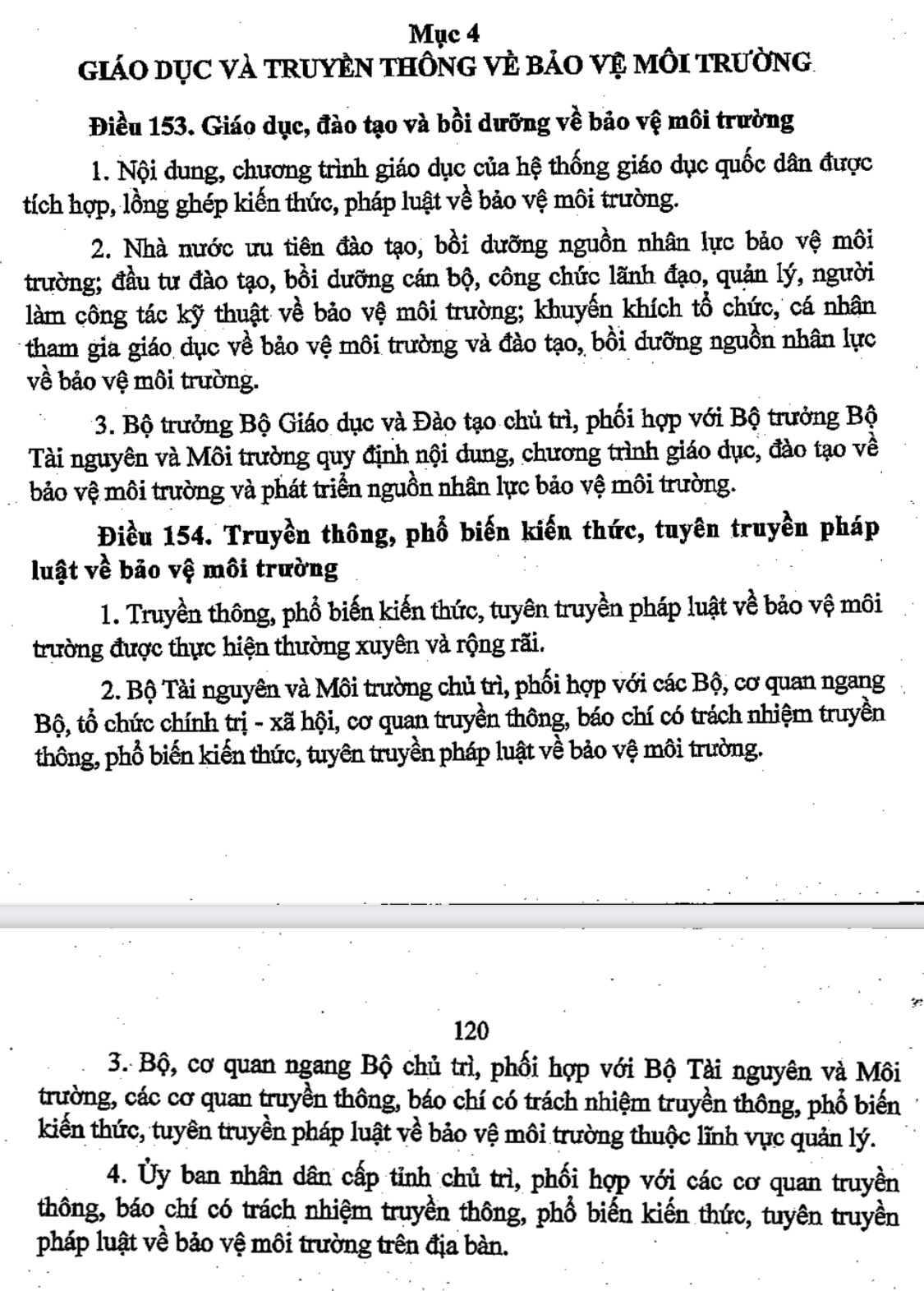 Điều 153. Giáo dục, đào tạo và bồi dưỡng về bảo vệ môi trường
1. Nội dung, chương trình giáo dục của hệ thống giáo dục quốc dân được tích hợp, lồng ghép kiến thức, pháp luật về BVMT.
2. Nhà nước ưu tiên đào tạo, bồi dưỡng nguồn nhân lực bảo vệ môi trường; đầu tư đào tạo, bồi dưỡng cán bộ, công chức lãnh đạo, quản lý, người làm công tác kỹ thuật về bảo vệ môi trường; khuyến khích tổ chức, cá nhân tham gia giáo dục về BVMT và đào tạo, bồi dưỡng nguồn nhân lực về BVMT.
3. Bộ trưởng Bộ Giáo dục và Đào tạo chủ trì, phối hợp với Bộ trưởng Bộ TN&MT quy định nội dung, chương trình giáo dục, đào tạo về BVMT và phát triển nguồn nhân lực BVMT.
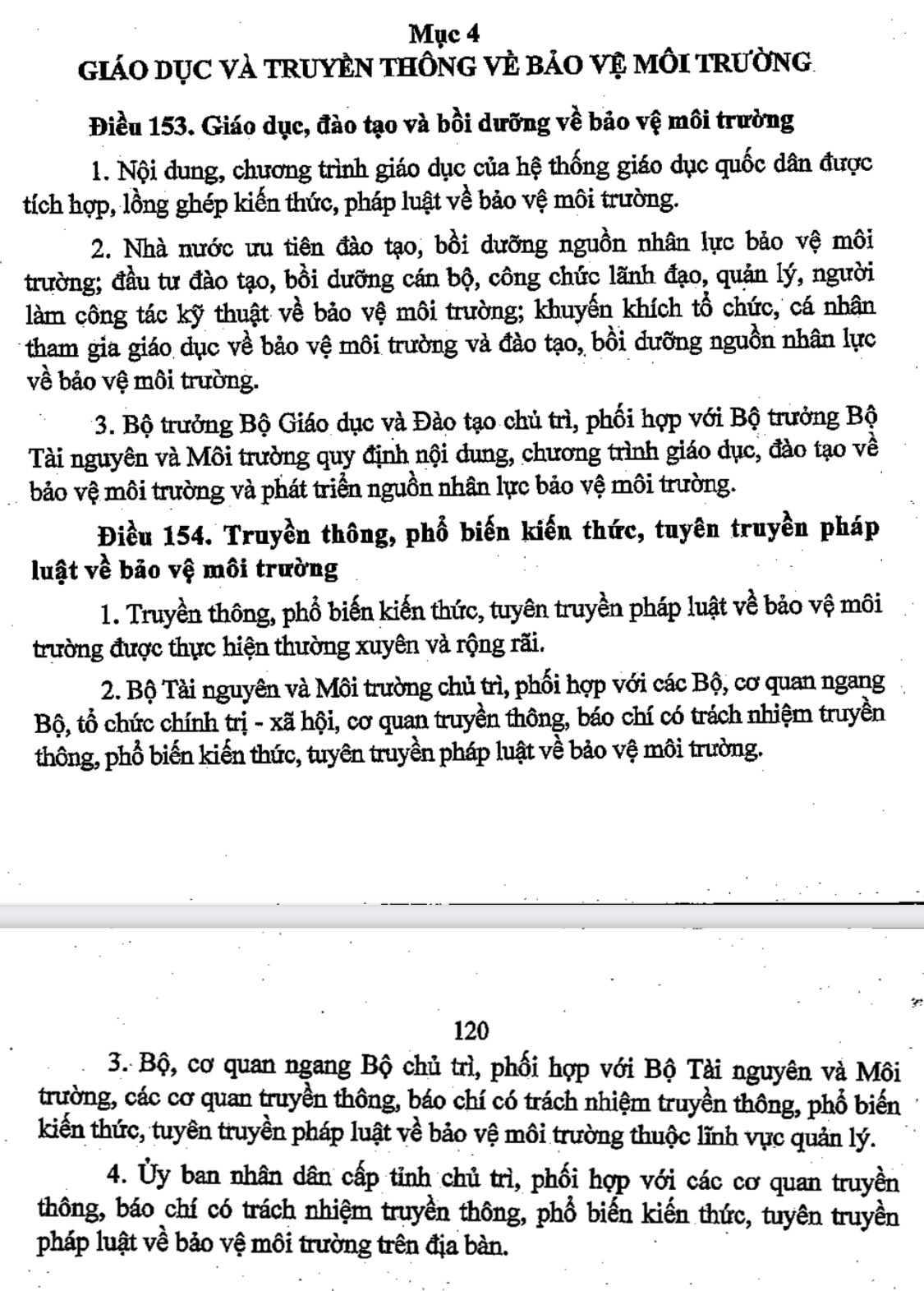 Điều 154. Truyền thông, phổ biến kiến thức, tuyên truyền pháp luật về bảo vệ môi trường
1. Truyền thông, phổ biến kiến thức, tuyên truyền pháp luật về bảo vệ môi trường được thực hiện thường xuyên và rộng rãi.
2. Bộ Tài nguyên và Môi trường chủ trì, phối hợp với các Bộ, cơ quan ngang Bộ, tổ chức chính trị - xã hội, cơ quan truyền thông, báo chí có trách nhiệm truyền thông, phổ biến kiến thức, tuyên truyền pháp luật về BVMT.
3. Bộ, cơ quan ngang Bộ chủ trì, phối hợp với Bộ TN&MT, các cơ quan truyền thông, báo chí có trách nhiệm truyền thông, phổ biến kiến thức, tuyên truyền pháp luật về BVMT thuộc lĩnh vực quản lý. 
4. Ủy ban nhân dân cấp tỉnh chủ trì, phối hợp với các cơ quan truyền thông, báo chí có trách nhiệm truyền thông, phổ biến kiến thức, tuyên truyền về pháp luật về bảo vệ môi trường trên địa bàn
Các thách thức và vấn đề về môi trường
Đô thị hóa
Phát triển dân số
Phát triển kinh tế (sản xuất, thương mại, dịch vụ)
Gia tăng phát thải
Hạ tầng đô thị quá tải
Ô nhiễm do thải bỏ rác bừa bãi
Ô nhiễm môi trường nước
Suy giảm đa dạng sinh học
Ô nhiễm không khí và tiếng ồn
Sụt lún do khai thác nước ngầm và phát triển đô thị
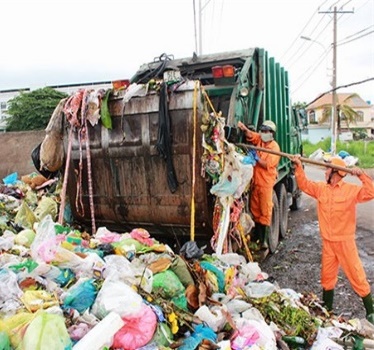 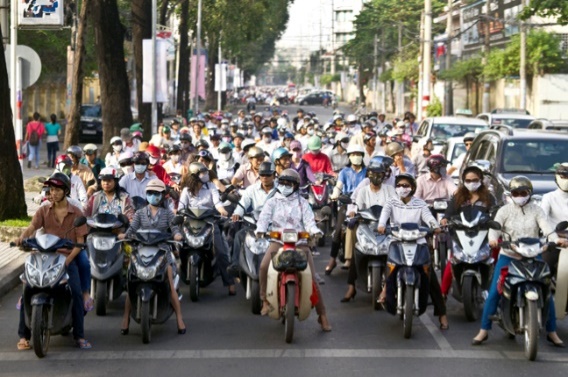 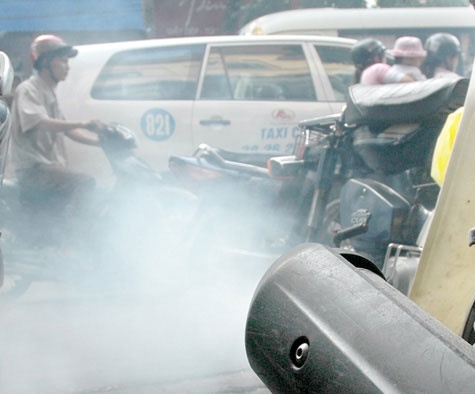 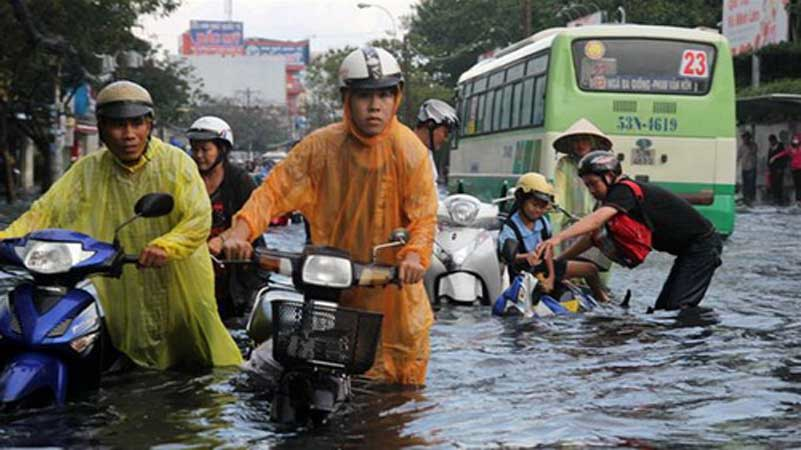 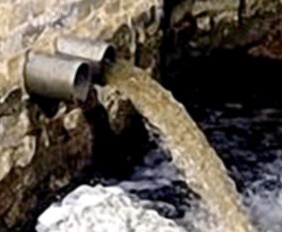 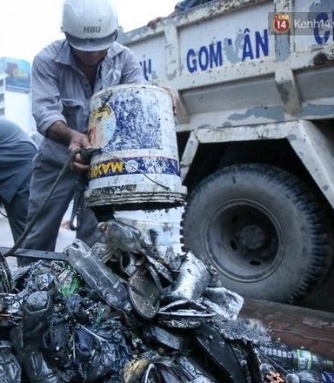 … hướng tới xây dựng Thành phố Sạch – Xanh – Thân thiện môi trường và thích ứng với biến đổi khí hậu
2021-2030
2011-2020
Các chỉ tiêu Chương trình Giảm ô nhiễm môi trường giai đoạn 2020-2030
14/22 chỉ tiêu KSON nước thải, khí thải, CTR, tiếng ồn từ hoạt động dân sinh, SX, TM, DV
03/22 chỉ tiêu về giáo dục và truyền thông
CÁC CHỈ TIÊU VỀ TRUYỀN THÔNG, PHỔ BIẾN PHÁP LUẬT VỀ BẢO VỆ MÔI TRƯỜNG
100% công chức, viên chức trên địa bàn thành phố được phổ biến kiến thức ứng phó biến đổi khí hậu. 
100% hộ gia đình trên địa bàn thành phố được tiếp cận thông tin về bảo vệ môi trường và ứng phó biến đổi khí hậu; 
90% học sinh, sinh viên, công chức, viên chức, người dân thành phố áp dụng những hành vi bảo vệ môi trường đơn giản trong sinh hoạt hàng ngày.

(Theo Quyết định số 1055/QĐ-UBND ngày 29 tháng 3 năm 2021 về Chương trình Giảm ô nhiễm 2020 - 2030)
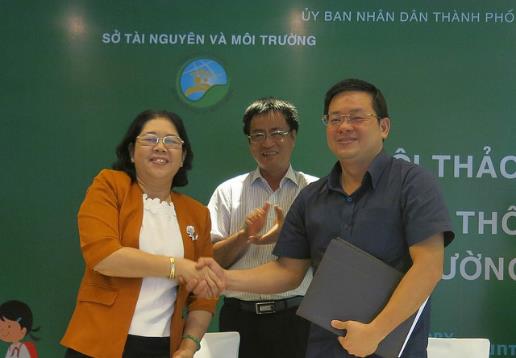 Kế hoạch liên Sở số 804/KHLS-STNMT-SGDĐT ngày 28 tháng 01 năm 2021 giữa Sở Tài nguyên và Môi trường - Sở Giáo dục và Đào tạo về phối hợp trong đẩy mạnh các hoạt động bảo vệ môi trường, giáo dục và truyền thông về bảo vệ môi trường trong trường học giai đoạn 2021 – 2025.

Kế hoạch liên Sở số 4815/KHLS-STNMT-SGDĐT ngày 23 tháng 6 năm 2021

Kế hoạch liên Sở số 9687/KHLS-STNMT-SGDĐT ngày 14 tháng 11 năm 2022
Chương trình phối hợp số 01/CTrPH-BTNMT-BGDĐT ngày 08 tháng 5 năm 2019 của Bộ Tài nguyên và Môi trường và Bộ Giáo dục và Đào tạo về Công tác bảo vệ môi trường giữa Bộ Tài nguyên và Môi trường và Bộ Giáo dục và Đào tạo giai đoạn 2019 - 2025
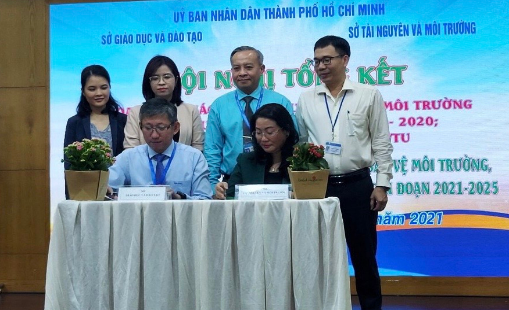 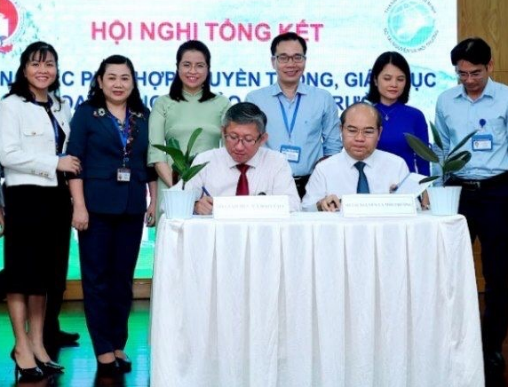 Trong năm học 2022 - 2023, đảm bảo các chỉ tiêu
100% học sinh các cấp trên địa bàn thành phố được giáo dục và truyền thông các nội dung về bảo vệ môi trường, có hoạt động cụ thể để bảo vệ môi trường.
100% trường học (thuộc phạm vi quản lý của Sở Giáo dục và Đào tạo) triển khai thực hiện chương trình “Trường học Xanh”. 
100% trường học các cấp trên địa bàn thành phố không sử dụng nước uống đóng chai trong các cuộc họp, có kế hoạch hạn chế túi ni lông và các sản phẩm nhựa dung một lần.
CHƯƠNG TRÌNHXÂY DỰNG TRƯỜNG HỌC XANH
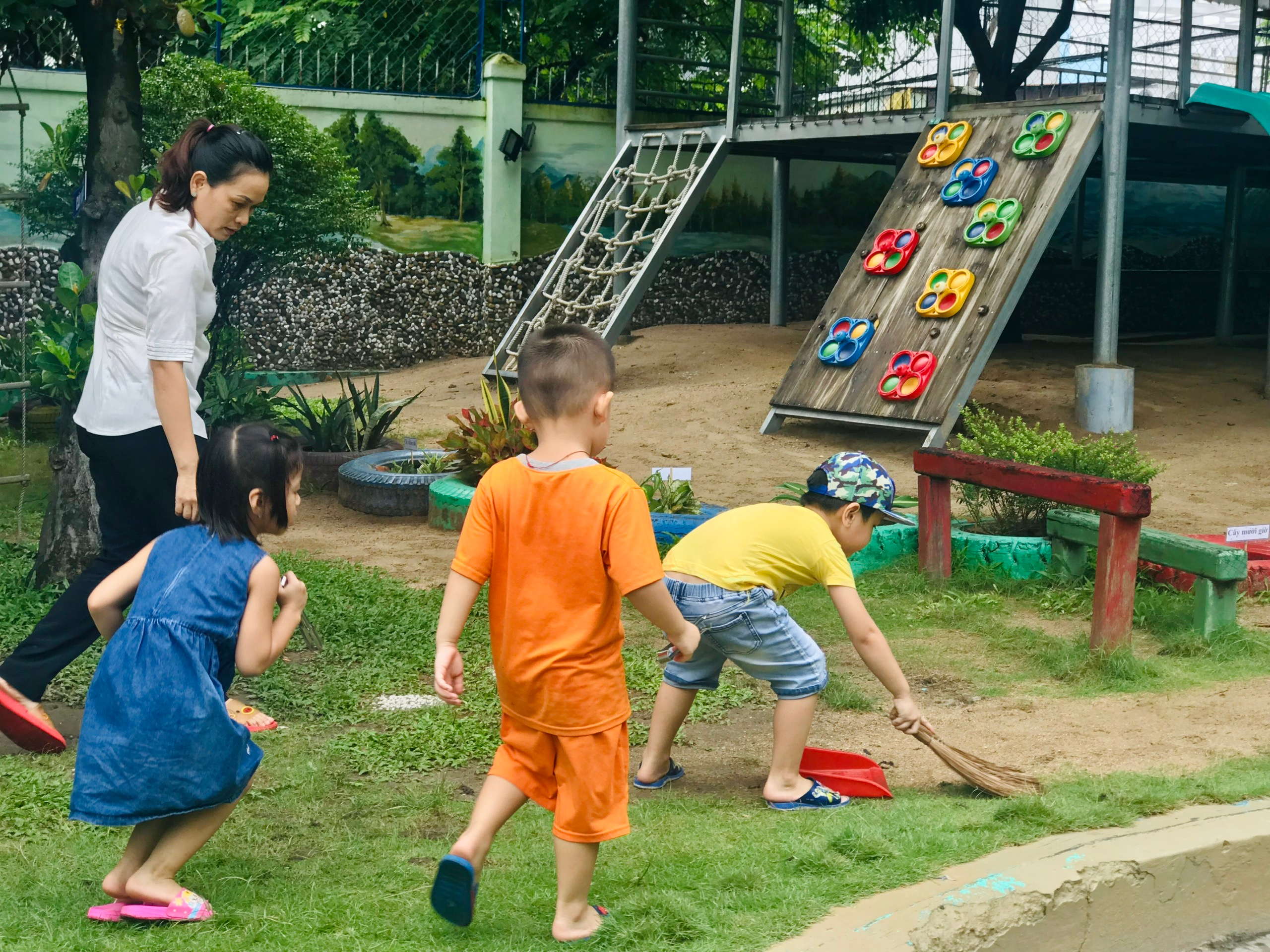 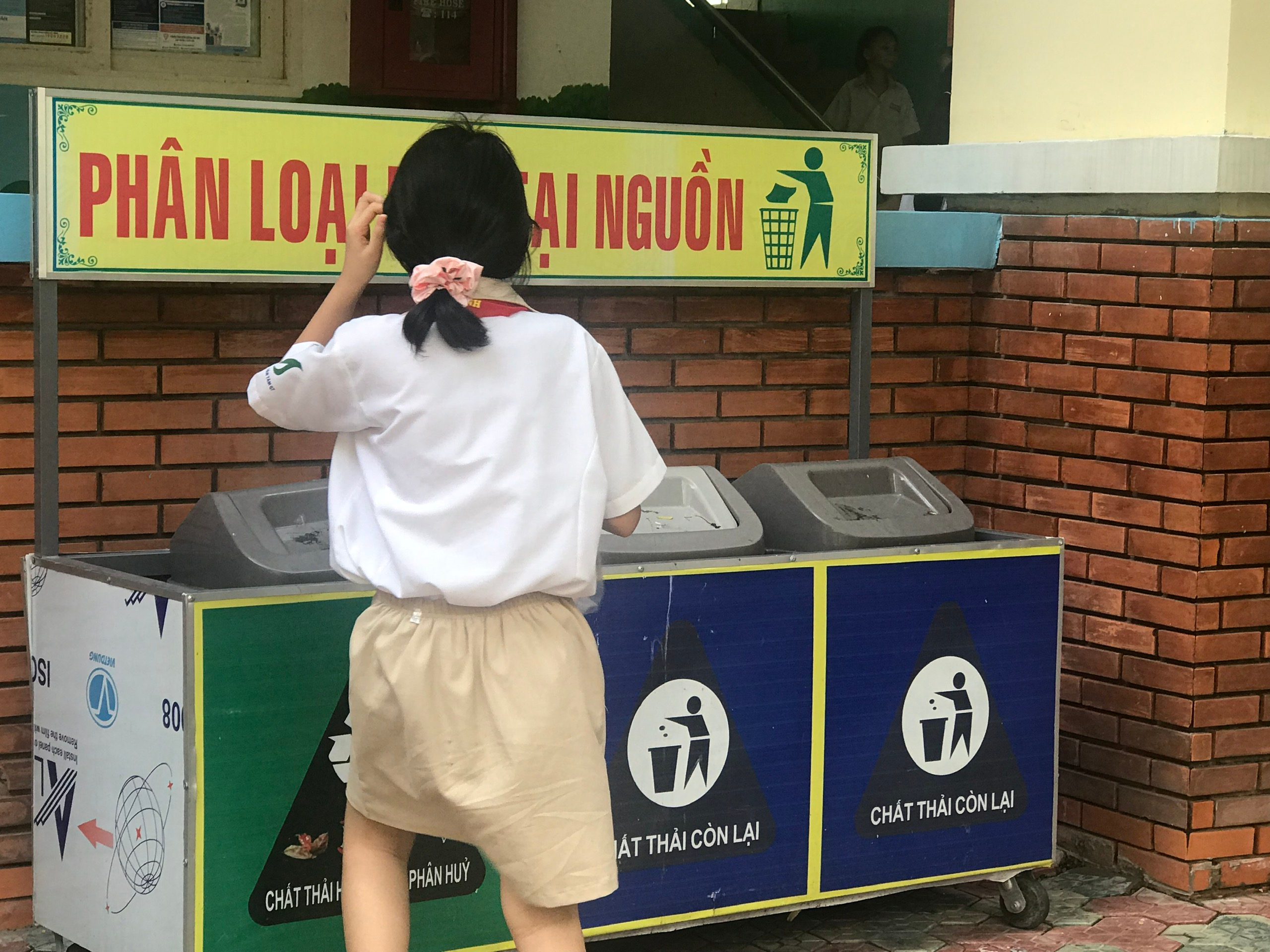 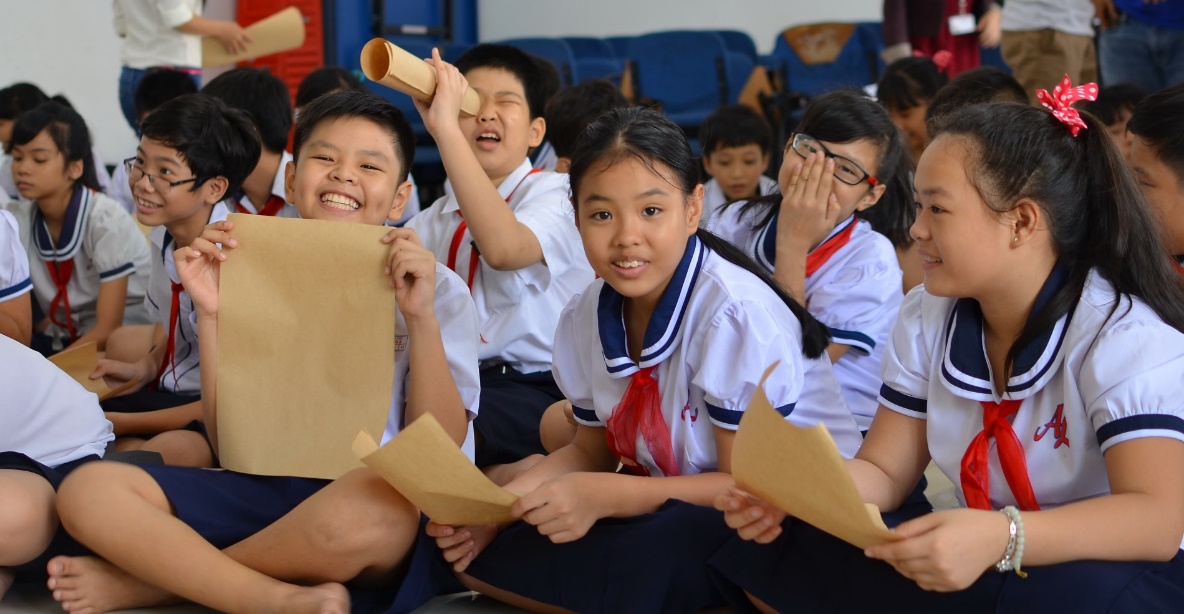 MỤC ĐÍCH
Định hướng triển khai hiệu quả các hoạt động bảo vệ môi trường, giáo dục và truyền thông về bảo vệ môi trường trong trường học theo quy định của Luật Bảo vệ môi trường và định hướng bảo vệ môi trường của Thành phố;
Đánh giá kết quả thực hiện và kịp thời tuyên dương, khen thưởng các trường thực hiện tốt công tác bảo vệ môi trường, giáo dục và truyền thông về bảo vệ môi trường trên địa bàn thành phố.
ĐỐI TƯỢNG THAM GIA
Các trường cấp Mầm non 
Các trường cấp Tiểu học
Các trường cấp Trung học cơ sở
Các trường Trung học phổ thông
Các Trung tâm GDTX, GDNN-GDTX
HỆ THỐNG TIÊU CHÍ ĐÁNH GIÁ
Tiêu chí Trường học Xanh
Nhóm các tiêu chí về quản trị
Nhóm các tiêu chí bảo vệ môi trường
Nhóm các tiêu chí giáo dục và truyền thông BVMT
Một số lưu ý- Phân loại rác thải tại nguồn
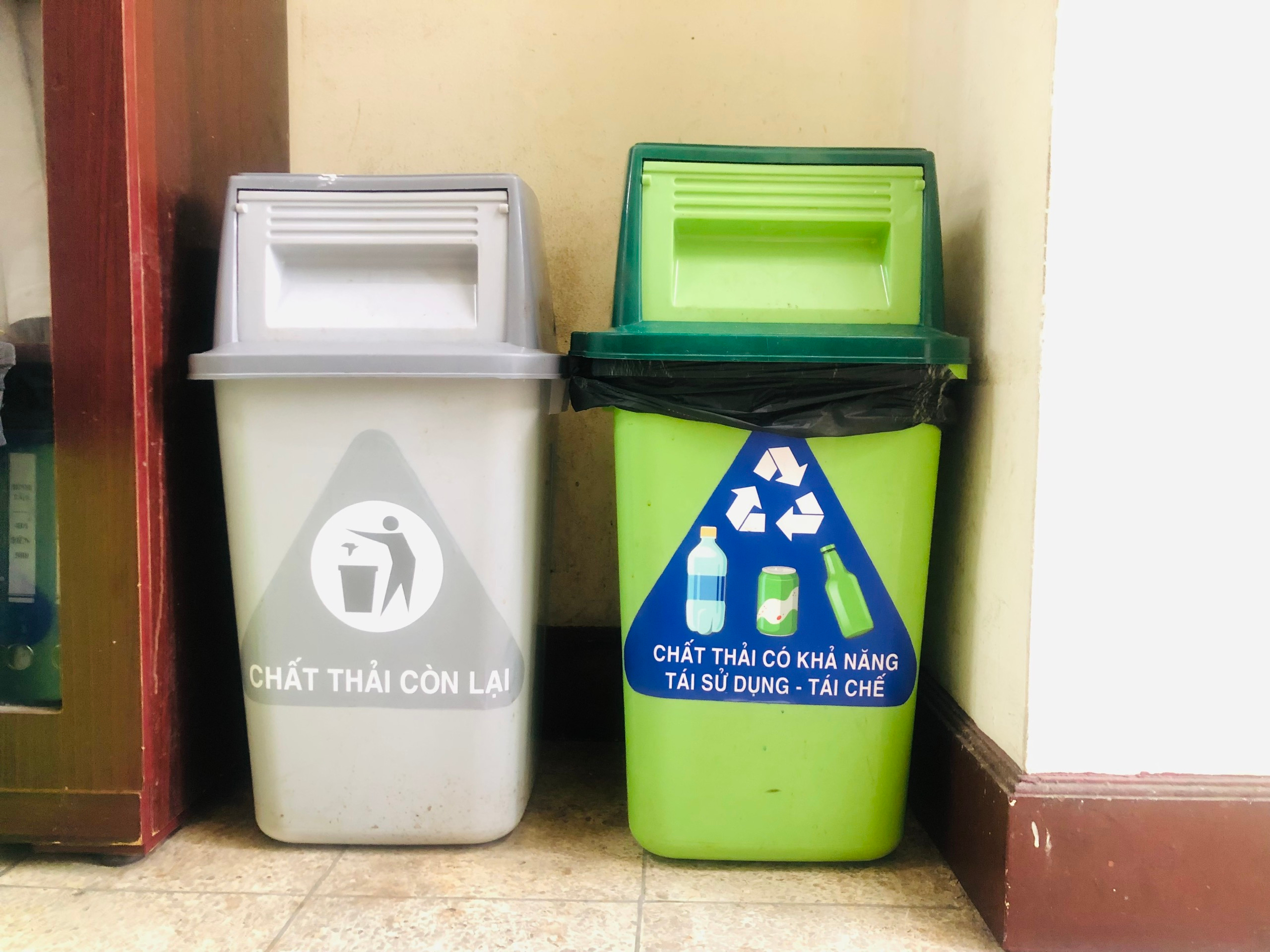 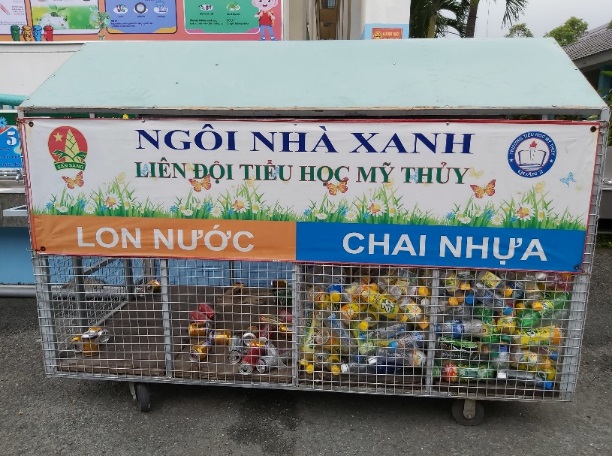 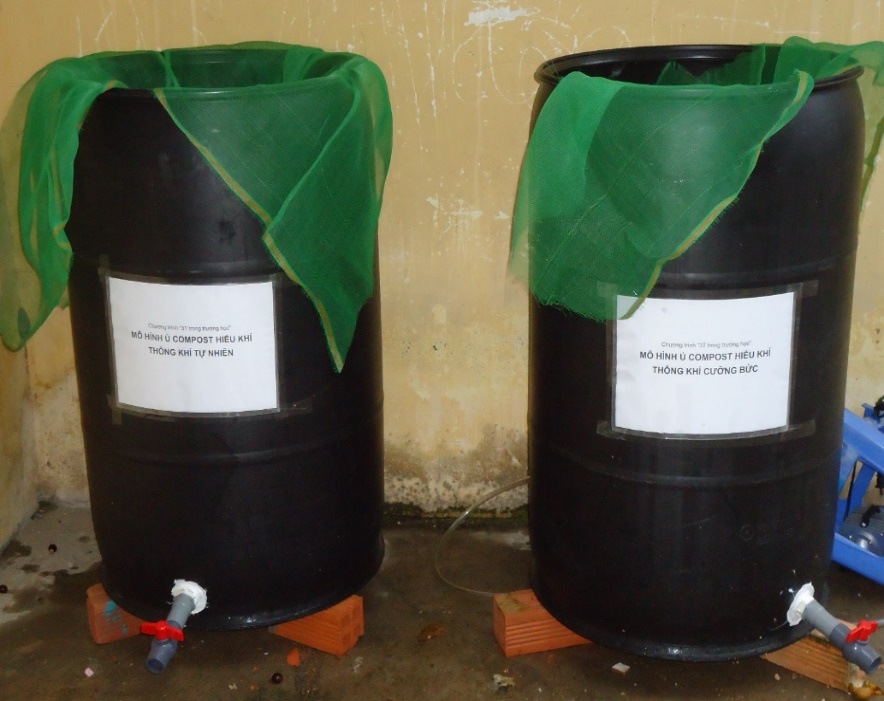 1. Chất thải sinh hoạt thông thường
2. Chất thải sinh hoạt nguy hại
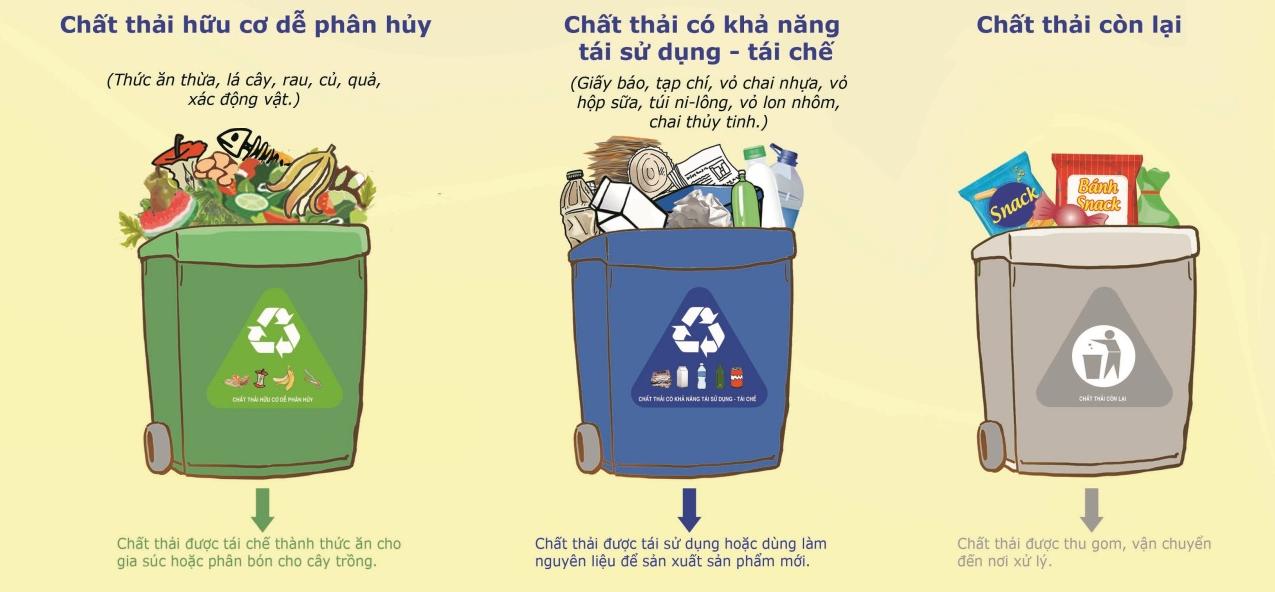 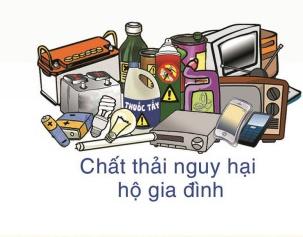 Một số lưu ý- Giảm sử dụng sản phẩm nhựa dùng một lần
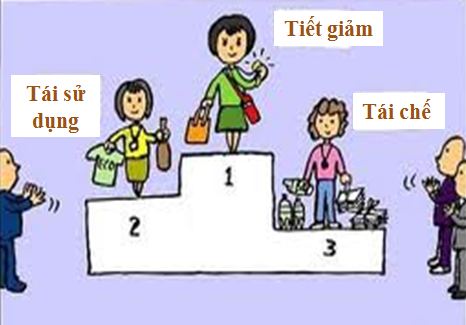 Thứ tự ưu tiên đối với chất thải nhựa 
Không sử dụng nước đóng chai 
Các sản phẩm thân thiện môi trường thay thế túi ni-lông và sản phẩm nhựa dùng một lần?
Phân loại chất thải, bao bì nhựa để được thu hồi tái chế
Một số lưu ý- Nội dung trọng tâm về giáo dục và truyền thông về môi trường trong trường học
Giữ gìn vệ sinh môi trường, không xả rác ra đường và kênh rạch;
Tiết giảm - Tái sử dụng – Tái chế và phân loại rác tại nguồn; 
Hạn chế, tiến tới KHÔNG sử dụng túi ni lông và các sản phẩm nhựa dùng một lần;
Tiêu dùng bền vững, sống thân thiện với môi trường và ứng phó với biến đổi khí hậu
Trồng và bảo vệ cây xanh, phát triển mảng xanh;
Hạn chế tiếng ồn và tuân thủ các quy định về tiếng ồn trong khu dân cư.
Trân trọng cảm ơn!